FylkesROS
Hendelsesbasert tilnærming?
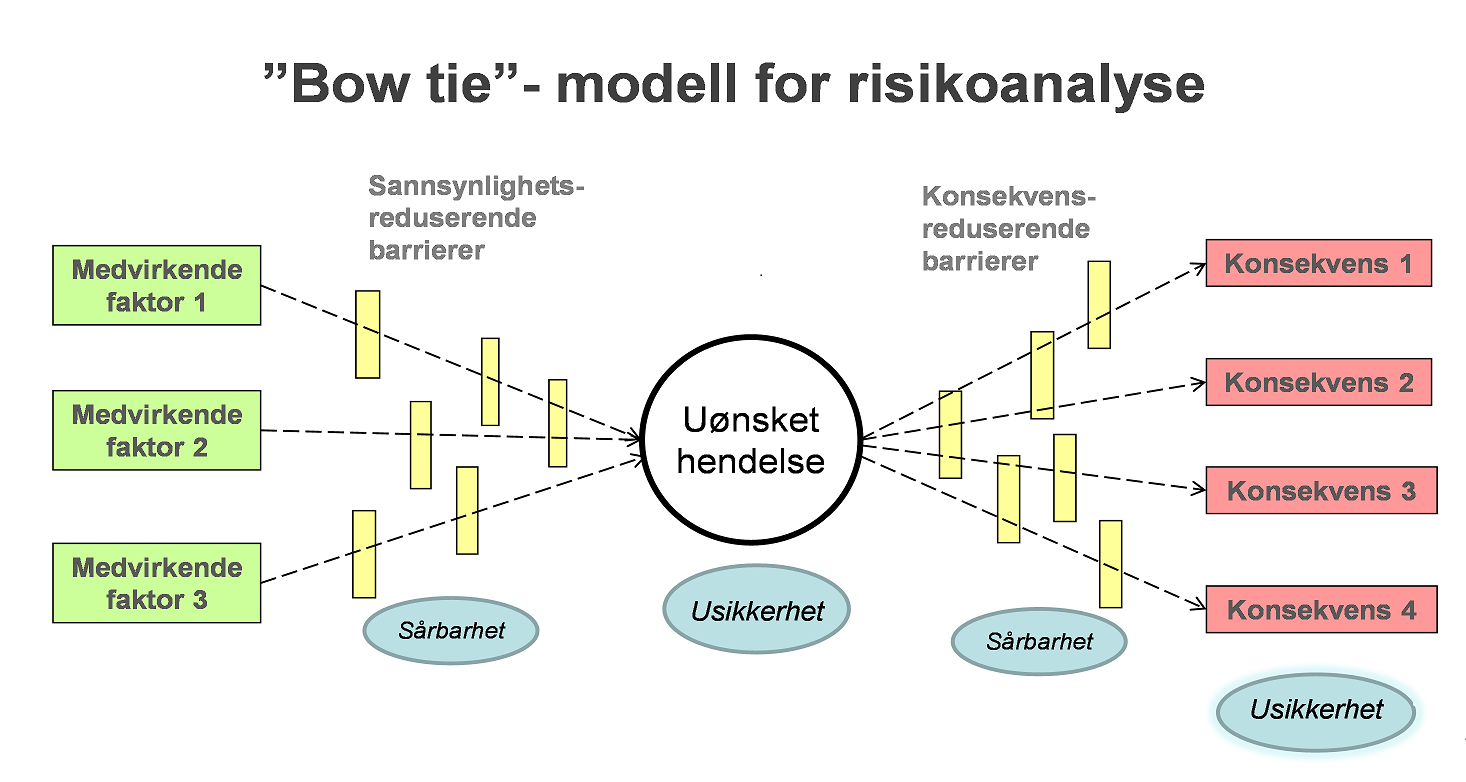